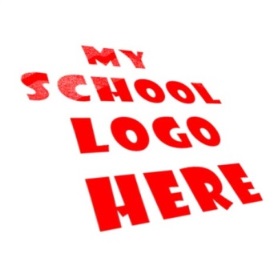 Certificate in Digital Applications – Level 02
Website Design and Creation
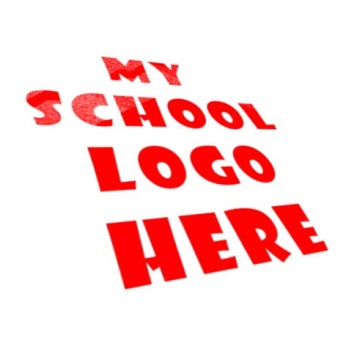 Unit 01 – Website Design and Creation
ICT Dept
Assignment Scenario
LO4
LO5
LO6
LO7
Assignment
LO1
LO2
LO3
Checklist
SWS have decided to update the website thatclients visit to find out what services the companyoffers. The Managing Director thinks that thecurrent website is poor and does not give muchinformation. Feedback from users has been negativebecause they find the website boring and difficult touse and navigate around. There is currently too muchtext and not enough images or colour. He wants thewebsite improved so that more people visit it and so that it gives the right impression.
The new website must have a system of linkingexternally so that the user can receive moreinformation or contact the company. It has also been suggested that they have hotspots to givethe user more information.
LO3 - Create functioning hyperlinks
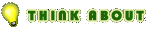 Learning Outcome 2 – Assignment
LO2: Be able to Create multimedia webpages
You need to complete the following tasks in order to help SWS create and backup the preparation for their site.
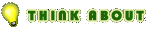 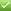 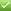 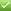 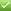 Learning Outcome 2 – Task 1
LO2: Be able to Create multimedia webpages
You need to complete the following tasks in order to help Smarts Leisure Park create more interactivity within their website.
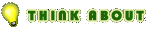 Learning Outcome 3 – Task 2
LO3 - Create functioning hyperlinks
You need to complete the following tasks in order to help Smarts Leisure Park create more interactivity within their website.
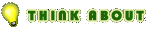 Learning Outcome 3 – Task 3
LO2: Be able to Create multimedia webpages
You need to complete the following tasks in order to help SWS create and backup the preparation for their site.
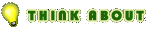 Learning Outcome 2 – Task 4
LO2: Be able to Create multimedia webpages
You need to complete the following tasks in order to help SWS create and backup the preparation for their site.
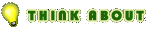 LO3 – Assessment (P, M, D)